DBI414
Optimizing Your BI Semantic Model for Performance and Scale
Allan Folting, Ashvini Sharma
Program Managers
SQL Server Business Intelligence
Microsoft
Session Objectives
You will understand: 
architecture of Analysis Services in tabular mode
optimizing processing performance
query processing architecture
Takeaway
Factors to think through for capacity planning
BI Semantic Model: Architecture
Third-party
applications
Reporting
Services
SharePoint
Insights
Excel
PowerPivot
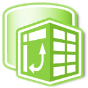 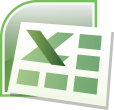 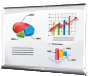 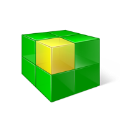 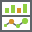 BI Semantic Model
Multi-
dimensional
Data model
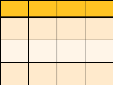 Tabular
Business logic 
and queries
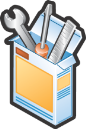 MDX
DAX
Direct
Query
Data access
ROLAP
VertiPaq
MOLAP
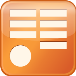 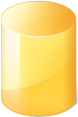 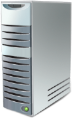 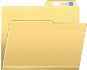 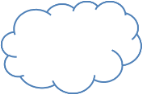 Databases
LOB Applications
Files
OData Feeds
Cloud Services
VertiPaq Design Principles
Performance, Performance, Performance

Query Performance > Processing Performance

Accommodate changes without forcing reload, if possible
VertiPaq Storage
T2
(C1,C2)
T1
(C1,C2,C3)
CC1
CC1
1
2
3
Partition 1
Partition 1
5
4
Partition 2
6
P2
Dictionary
Col. Segment
Hierarchy
Relationship
Table data stored in segments & dictionaries per column
Partitions are a group of segments and intended for data management
1
5
Calculated columns are stored like regular columns
Any table can have partitions, defined independently of other tables. Partitions are only for segment data
2
6
Hierarchies can provide quicker access for querying
3
Relationship structures are created to accelerate lookups across tables, remove hard coupling between tables
4
title
Processing Architecture & Optimizations
Processing Phases
Segment N
Segment N +1
Read & Encode Data
Segment N
Read & Encode Data
Segment N + 1
Build calc cols, hier, relationships
t
Compress
Segment N
Compress
Segment N+1
Special case of 3rd segment
First segment can “stretch” to be twice as large 
Optimizes for smaller lookup tables
Segment 1 + 2
Segment 3
Read & Encode Data
Segment (until 2*segment_size)
Split
Read & Encode Data
Segment 3
t
Compress
Segment 3
Compress
Segment 1
Compress
Segment 2
Processing - Memory & CPU usage
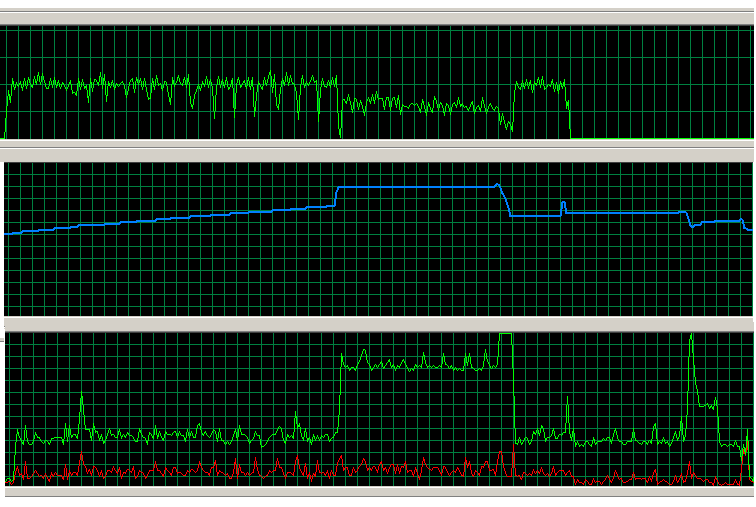 Network
Split
Segment 1 + 2
Segment 3
Memory
Read & Encode Data
Segment (until 2*segment_size)
Read & Encode Data
Segment 3
Calc cols, hier, rels.
Compress Segment 1
Compress
Segment 3
Compress Segment 2
CPU
Controlling Segment Size and Compression
DefaultSegmentRowCount – # of rows in the segment
0 – default: 8M for Analysis Services, 1M for PowerPivot
Value must be power of 2, should be at least 1M
Larger => generally better compression, faster queries with lower overhead
Smaller => smaller working set during processing

ProcessingTimeboxSecPerMRow
0 – default: 10 sec 
Smaller => greedy algorithm gives most gains in the beginning
Larger => almost always better compression, higher query performance
Increase for large number of columns (~>200)
Reported in profiler & DISCOVER_STORAGE_TABLE_COLUMN_SEGMENTS
Processing options
Data
Data
T1
CC1
Recalc
Full: Data and Recalc
Default: Data and Recalc if needed
Defrag: defragment dictionaries for a table
Clear: remove data
Add: creates new partition and merges
Hierarchies
Relationships
Incremental Processing
Typical
Create new partitions for new data
ProcessData on new partition or to reload into existing tables
Process Recalc to rebuild calc columns, hierarchies, relationships 

Avoid
Multiple ProcessFull – each causes a Recalc, unless in a single transactional batch
Advanced Processing
Parallel processing
Use single transaction batch for processing tables in parallel
Parallel processing of a table’s partitions not supported in Denali

Use ProcessDefrag periodically
Deleting partitions may leave outdated values in dictionaries

Merge partitions for reducing metadata overhead

Error handling 
RI violations assigned a blank value, no error during processing
Server Memory Map
Server memory
DB1~
New, not committed part of the database
DB1
DB2
FE
VertiPaq caches
VertiPaqMemoryLimit – 60 %
TotalMemoryLimit – 80 %
VertiPaqPagingMode enables use of system paging
Dictionaries need to remain in memory
demo
Discover memory used per Database
title
Query Processing
Querying
Queries
Two formula engines: MDX, DAX



FE calls into VertiPaq to retrieve data 
Query logic pushed to VertiPaq where possible
A VertiPaq query executes in parallel, one core per segment
Optimized for execution on compressed format
VertiPaq-level caching for chatty FE/VertiPaq communication
Events in profiler
MDX
DAX
VertiPaq
VertiPaq Query Performance
Scans @ 20B+ rows/s
10B+ rows of data
Scans @ 5B+ rows/s 
1B+ rows of data
Rich & Fast
DAX
VertiPaq Query
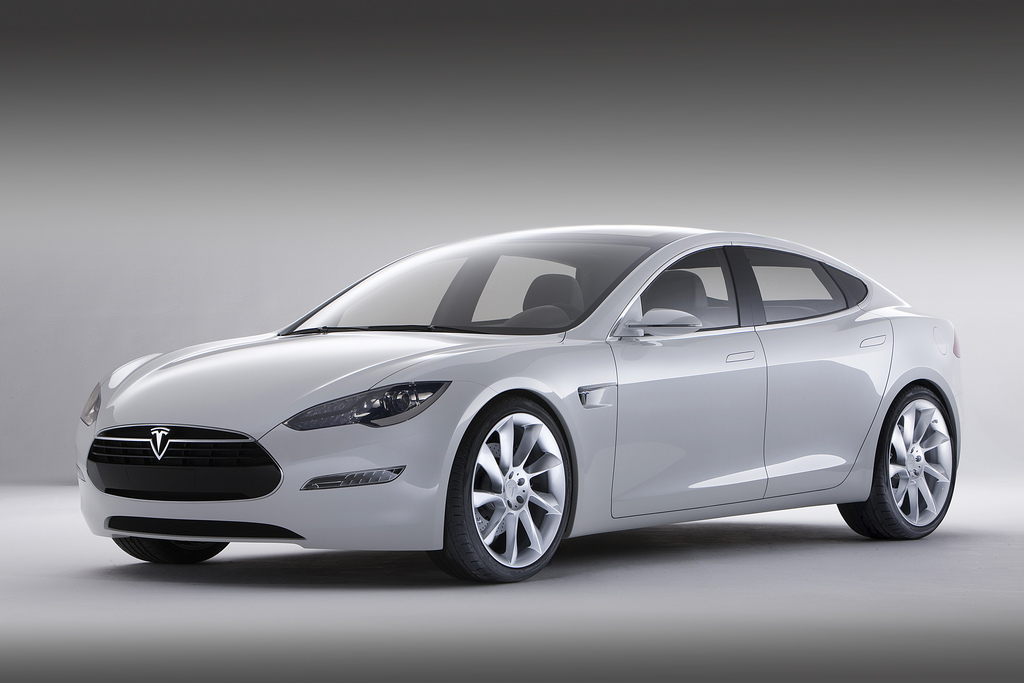 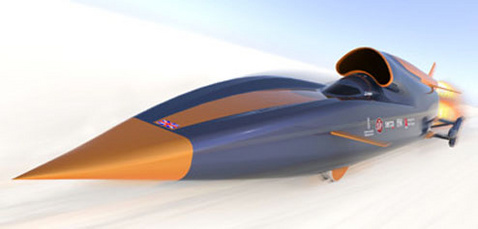 Rich
Single threaded per query
Designed for expressivity
Simple
One core per segment
Optimized for speed
More pushed down over time
demo
Inspecting Query Evaluation
Best Practices for Tabular Models
Workspace DB for data-driven design experience
BI Dev Studio
Analysis Services
Deploy project
DB
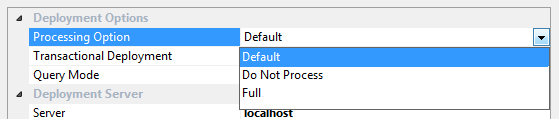 Analysis Services
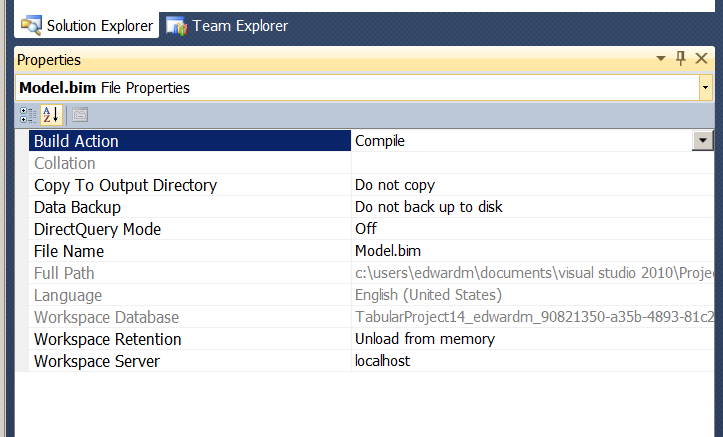 Workspace DB
Process Tables/Partitions
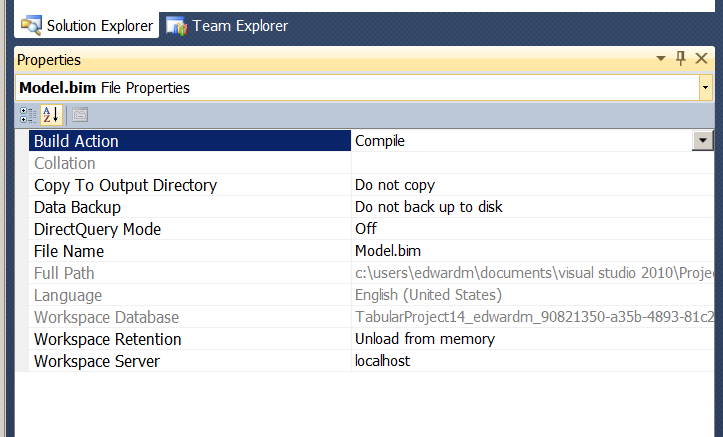 Options for working with large datasets
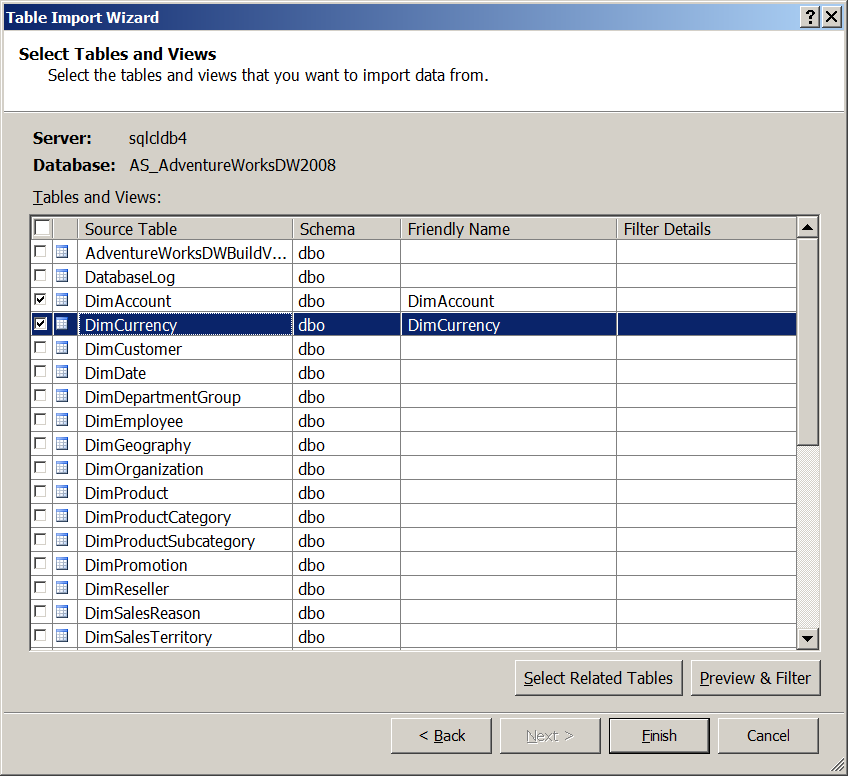 Point to smaller/empty DB
Filter large tables to reduce rows
Session Objectives and Takeaways
Session Objectives: 
Understand the architecture of Analysis Services in tabular mode
Understand and optimize processing performance
Understand query processing architecture

Takeaways:
Factors to think through for capacity planning
Related Content
DBI305: Developing and Managing a BISM
DBI61-HOL: Developing a Tabular BISM Using SQL Server Data Tools
Microsoft SQL Server: Breakthrough Insights - Credible, Consistent Data
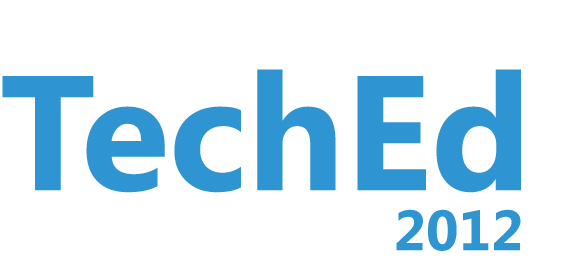 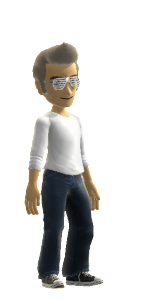 Ashvini.Sharma @microsoft.com
@ashvinis
Ashvini Sharma
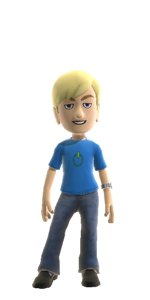 afolting
@microsoft.com
Allan
Folting
Track Resources
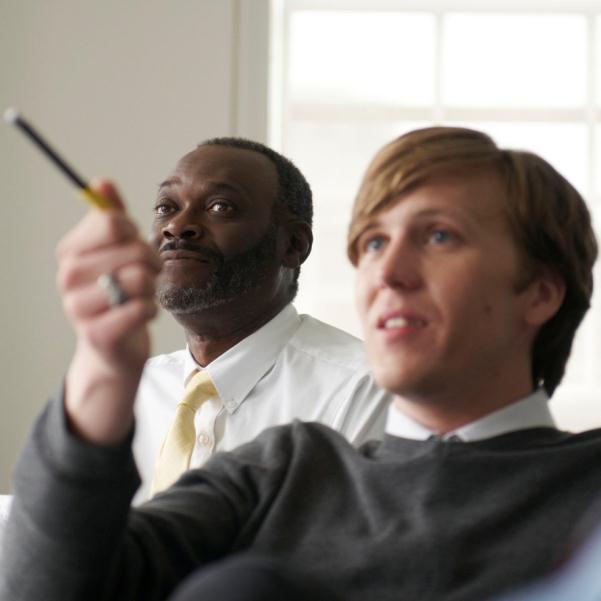 Hands-On Labs
@sqlserver
@TechEd_NA
#msTechEd
SQL Server 2012 Eval Copy
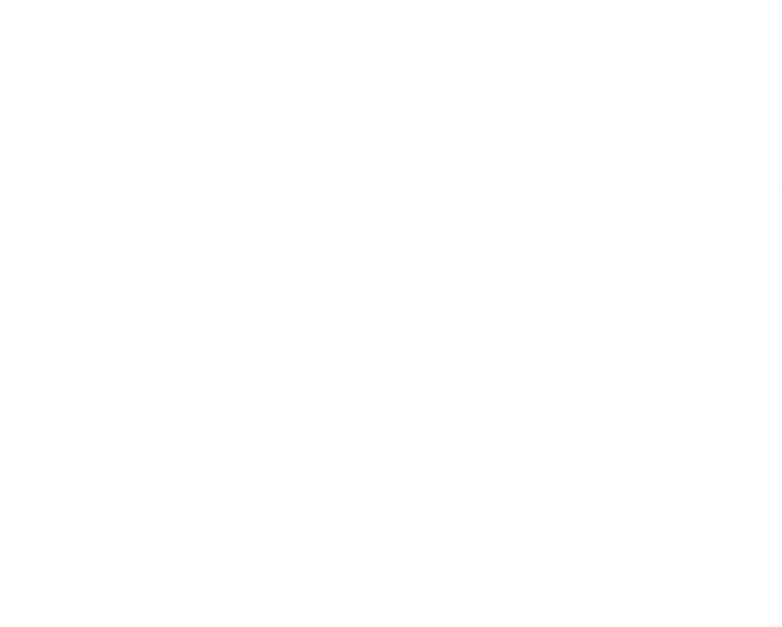 Get Certified!
mva
Microsoft Virtual Academy
Required Slide
Complete an evaluation on CommNet and enter to win!
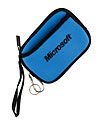 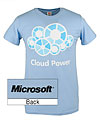 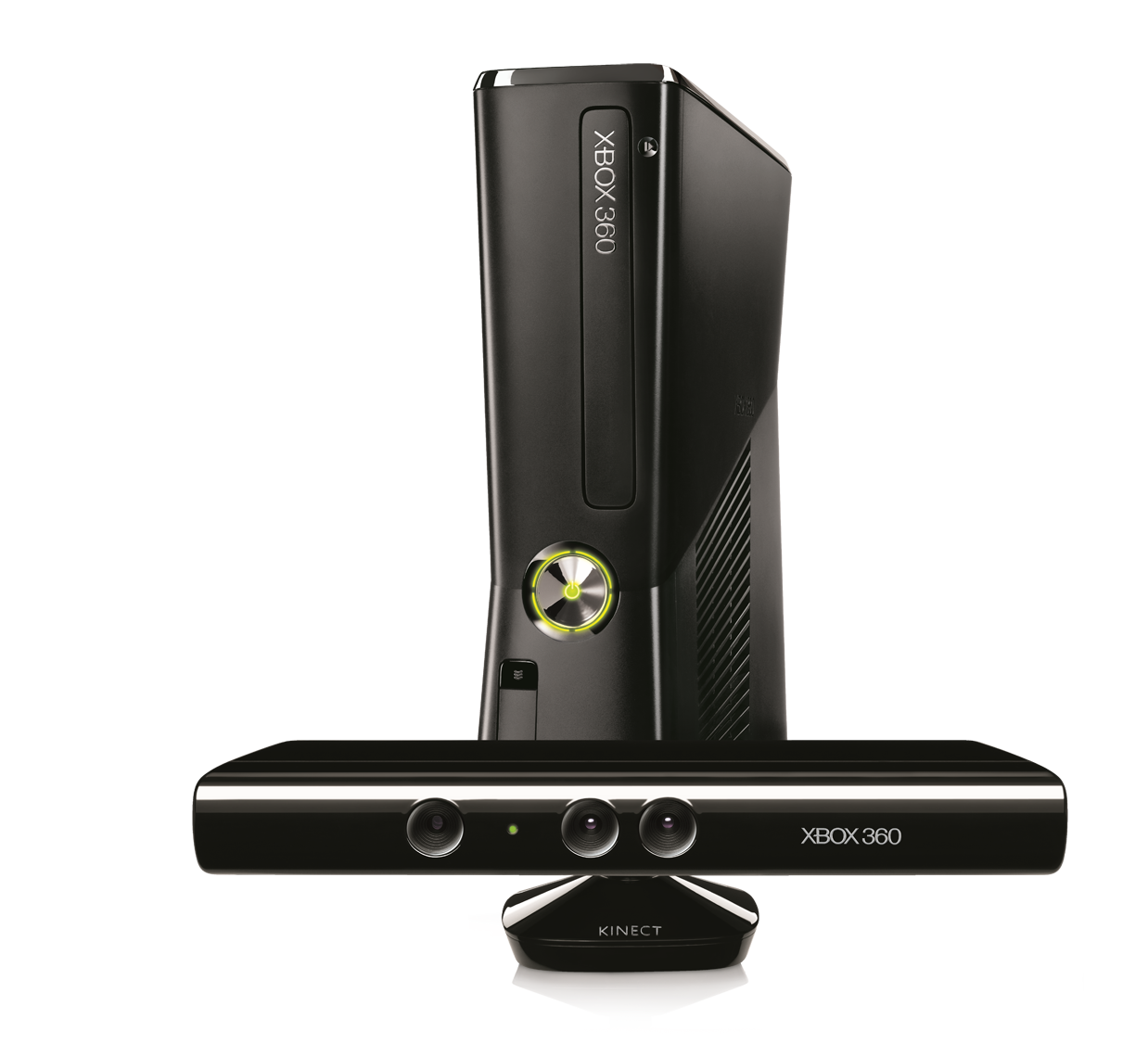 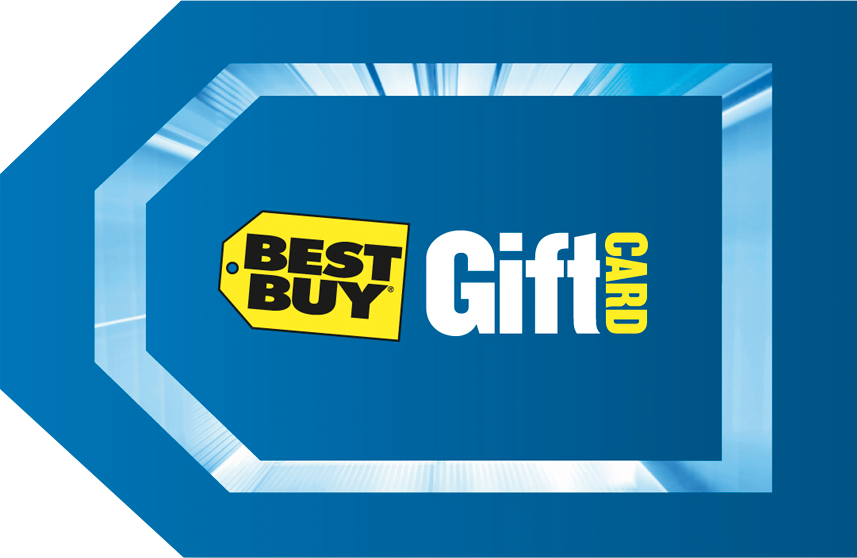 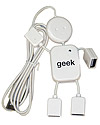 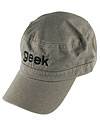 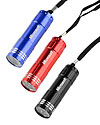 MS Tag
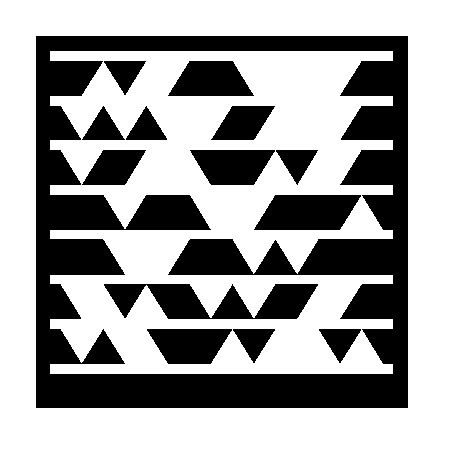 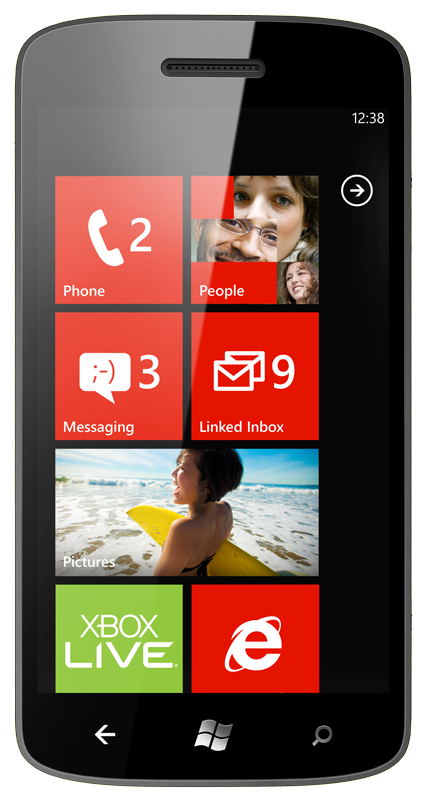 Scan the Tag
to evaluate this
session now on
myTechEd Mobile
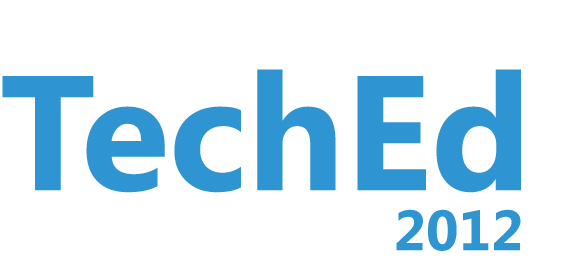 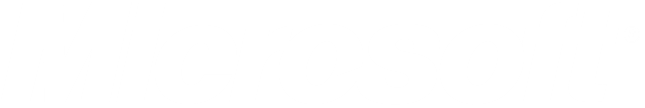 © 2012 Microsoft Corporation. All rights reserved. Microsoft, Windows, Windows Vista and other product names are or may be registered trademarks and/or trademarks in the U.S. and/or other countries.
The information herein is for informational purposes only and represents the current view of Microsoft Corporation as of the date of this presentation.  Because Microsoft must respond to changing market conditions, it should not be interpreted to be a commitment on the part of Microsoft, and Microsoft cannot guarantee the accuracy of any information provided after the date of this presentation.  MICROSOFT MAKES NO WARRANTIES, EXPRESS, IMPLIED OR STATUTORY, AS TO THE INFORMATION IN THIS PRESENTATION.